Project: IEEE P802.15 Working Group for Wireless Personal Area Networks (WPANs)

Submission Title: November, 2023 IEEE 802.15.4me Opening Agenda and Closing
Date Submitted: November 13, 2023	
Source: Gary Stuebing  Company: Cisco Systems
Address 5310 N Ocean Blvd, Unit 9A, North Myrtle Beach, SC
Voice 803 230-3027 E-Mail: gstuebin@cisco.com		
Re: DCN 15-23-0518-04-04me Abstract: November, 2023 IEEE 802.15.4me Plenary Agenda and Closing
Purpose:	Agenda and Closing for Task Group Meeting
Notice:	This document has been prepared to assist the IEEE P802.15.  It is offered as a basis for discussion and is not binding on the contributing individual(s) or organization(s). The material in this document is subject to change in form and content after further study. The contributor(s) reserve(s) the right to add, amend or withdraw material contained herein.
Release:	The contributor acknowledges and accepts that this contribution becomes the property of IEEE and may be made publicly available by P802.15.
Slide 1
Participants have a duty to inform the IEEE of the identity of each holder of any potential Essential Patent Claims of which they are personally aware if the claims are owned or controlled by the participant or the entity the participant is from, employed by, or otherwise represents

Please see the entire policy at this link:
https://development.standards.ieee.org/myproject/Public/mytools/mob/slideset.pdf
Slide 2
IEEE 802.15.4meNovember, 2023 Interim PlenaryAgenda and Closing
Slide 3
15.4me Sessions this Week
4 Sessions will be scheduled
Slide 4
Agenda
Agenda
Call for Patents
Approve Agenda 
Approve Minutes
Ballot Results
Comments 
Next Steps 
Review Draft Timeline
Update Checklist (DCN 15.23.0400.03)
Next meetings
Slide 5
Results of Workgroup Ballot
SEPTEMBER 2023
NOVEMBER 2023
Accepted Comments: 310
Rogue Comments: 3
Slide 6
TG Motion for CRG
Move that TG4me formally request that 802.15 WG approve the formation of a Comment Resolution Group (CRG) for the WG balloting of the P802.15.04.me_D02 with the following membership: Gary Stuebing(chair), Tero Kivinen, Phil Beecher, Billy Verso, Ann Krieger and Ben Rolfe. The 802.15.4me CRG is authorized to approve comment resolutions, edit the draft according to the comment resolutions, and to approve the start of recirculation ballots of the revised draft on behalf of the 802.15 WG. Comment resolution on recirculation ballots between sessions will be conducted via reflector email and via teleconferences announced to the reflector as per the LMSC 802 WG P&P.
Moved: Ann Krieger
Second: Tero Kivinen
Slide 7
WG Motion for CRG
Move that 802.15 WG approve the formation of a Comment Resolution Group (CRG) for the WG balloting of the P802.15.04.me_D01 with the following membership: Gary Stuebing(chair), Tero Kivinen, Phil Beecher, Billy Verso, Ann Krieger and Ben Rolfe. The 802.15.4me CRG is authorized to approve comment resolutions, edit the draft according to the comment resolutions, and to approve the start of recirculation ballots of the revised draft on behalf of the 802.15 WG. Comment resolution on recirculation ballots between sessions will be conducted via reflector email and via teleconferences announced to the reflector as per the LMSC 802 WG P&P.
Moved: Gary Stuebing
Second:
Slide 8
CLOSING REPORT
Results of last ballot: 	





Comments Received: 310 – Rogue 3
Latest Spreadsheet: 15-23-0497-13-04me
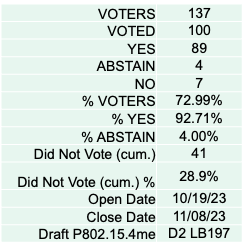 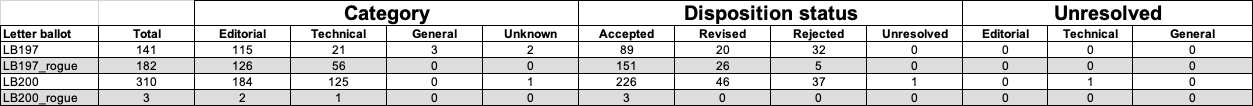 Slide 9
CLOSING REPORT
Minutes: 15-23-0610-00-04me
CRG Formed – Notification via reflector
Sponsor Pool and MEC review to be requested
After next Ballot
Checklist: 	15-23-0400-03-04me
Next meeting draft agenda: 15-23-0613-00-04me
Slide 10
Draft Timeline
Nov/23 – Comment  Resolution and Recirc of Letter Ballot 
Nov/23 – Request Sponsor Ballot Group
Jan/24 - Working Group Motion to SA Ballot and CRG (LMSC Package Created)
Jan/Feb 24 – Optimistic SA Ballot (EC Call?)
Mar/24– SA Ballot comment resolution and CRG
Jul/24 – SA Recirc (CRG)
Sep/24 – Optimistic SA to Revcom
Dec/24 – SA to Revcom
Slide 11